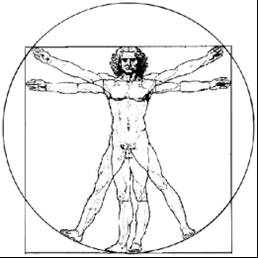 ecbi
european capacity building initiative
initiative européenne de renforcement des capacités
Climate Finance 2011
A Stocktaking

Benito Müller
Director ecbi
for sustained capacity building in support of international climate change negotiations
pour un renforcement durable des capacités en appui aux négociations internationales sur les changements climatiques
The Global Climate Finance Regime - Three Descriptive Dimensions
fragmented or consolidated, 
centralized or decentralized, 
devolved or retained.
International
Sources
International
Sources
International
Sources
International
Consolidated Fund
International
Consolidated Fund
IFIs/IGOs/Funds
Country A
Country A
Country A
National 
Funding Entity
Country B
Country B
Country B
Funded Activities
Funded Activities
Country C
Country C
Country C
Funded Activities
Recipient Country D
Recipient Country D
Recipient Country D
RFM
Status Quo
G77 and China
The Global Climate Finance Regime – The Future Architecture
International
Sources
IFIs/IGOs/Funds
Green Climate Fund
National 
Funding Entity
Country A
Country B
Funded Activities
Funded Activities
Country C
Recipient Country D
International Climate Finance:  
The Status Quo according to National Communications
Reported financial contributions made by Annex II Parties to multilateral institutions
Financial contributions reported by Annex II Parties to the Climate Investment Funds in the period 2005–2010
Bilateral contributions

Source: UNFCCC Secretariat, Compilation and synthesis of fifth national communications, Addendum: Financial resources, technology transfer, vulnerability, adaptation and other issues relating to the implementation of the Convention by Parties included in Annex I to the Convention, 20 May 2011, FCCC/SBI/2011/INF.1/Add.2.
NATCOM Multilateral Contributions by Annex II Parties
Annual averages, $bn		Shares in 1998-2010 total
NATCOM 4 Multilateral Contributions:  UNFCCC or not?
NC4   (2005 –10)
[Speaker Notes: Conclusion: there is an overwhelming propensity among developed country Parties to favour non-UNFCCC multilateral funds.  Options: Have only UNFCCC funds count against commitments, or introduce innovative funding sources, or make UNFCCC funds more attractive.]
The Balances of non-UNFCCC Multilateral Contributions: 
The Case of the CIFs
Source: CIF Disbursement Reports (31/12/2010)
Total funds received:
Mitigation : Adaptation = 88 :12

CTF funds committed:
Developed : Developing = 50:50
CTF Trustee Commitments
[Speaker Notes: Source: CIF Disbursement Reports (31/12/2010)]
Adaptation Funding: 
The Pilot Programme for Climate Resilience and Adaptation Fund
‘PG’ = Preparation Grant
Cumulative: Committed or Spent
The GEF Trust Fund 2005-10
Funds received NC4: $3billion
Funds spent on adaptation: $127million
The SPA portfolio comprises 26 GEF projects and programs financed by $48.35 million in SPA funding, $79.28  million in GEF focal area support (for 12 projects), and $649.64 million in other cofinancing support, for a total portfolio value of $777.27 million.
NATCOM Bilateral Contributions:  Overall Picture
[Speaker Notes: 58. In relation to adaptation, bilateral funding seems to have grown remarkably between
the reporting periods of the NC4 and the NC5. Even if some distortions are taken into
account, the overall increasing trend in the allocation of funds for adaptation becomes
apparent between the two reporting periods. Again, however, these figures should be
considered carefully when taking into account the figures reported in the NC3.]
NATCOM Contributions:  Overall Picture
What Figures? The problem with current reporting
(d)  the main challenges when comparing data across Parties relate to the differences in the sectoral categories used by Annex II Parties to aggregate their financial data, and in the reporting periods/years and currency used by Annex II Parties;
(e)  the use of different time bases makes any comparison or aggregation of data significantly difficult. Many Annex II Parties provided information on their financial contributions by year, multi-year period or GEF replenishment cycle, or for several years over a period. Reporting periods vary across Annex II Parties. Several Annex II Parties reported for a multi-year period without annual breakdown or provided information on their contributions over a GEF replenishment cycle;
[Speaker Notes: 56. The reported figures for bilateral contributions are difficult to compare between reporting periods. This is particularly the case between the NC4 and the NC5. A significant distortion may be explained by the change in the reporting approach adopted by the United States, which is a major contributor. Table 7 shows the figures for bilateral contributions as reported by Annex II Parties, including those of the United States.

59. Figures related to bilateral funding for mitigation by sector are presented in table 8,
which shows the amounts provided by all Annex II Parties except the United States. The
table has been prepared using information from tables 10 to 15 of the annex to document
FCCC/SBI/2007/INF.6/Add.2.]